Exploring an updated evaluation methodology at the example ofan iron evaluation
Georg Schnabel

Nuclear Data Section
Division of Physical and Chemical Sciences NAPC
Department for Nuclear Sciences and Applications
IAEA, Vienna 

CM on structural materials (INDEN)
17 December 2020
Outline
Nuclear data evaluation pipeline
Updated methodology at the example of Fe-56 between 800 keV and 5 MeV
2/11
Nuclear DATA evaluation pipeline (Fe-56)
3/11
Pipeline overview
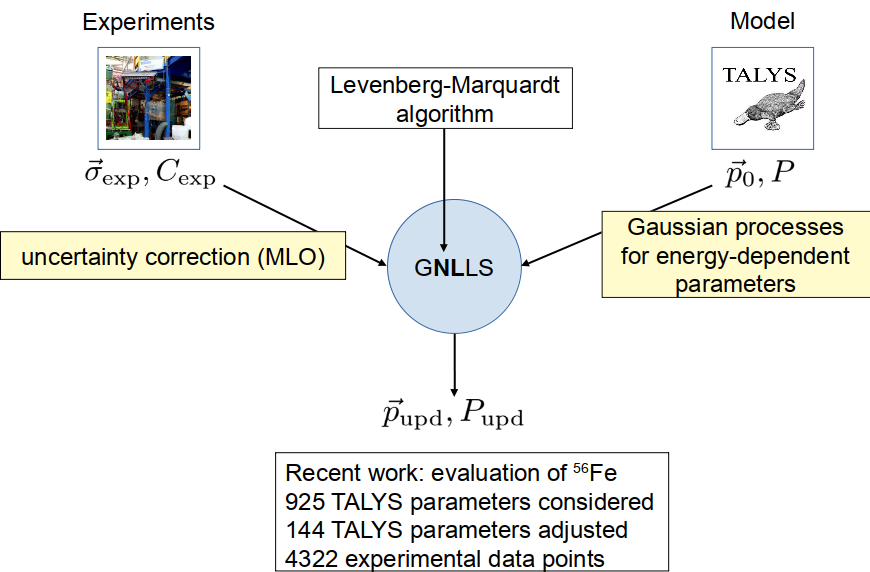 Conception and software implementation of a nuclear data evaluation pipeline arxiv:2009.00521
4/11
Experimental data and fit
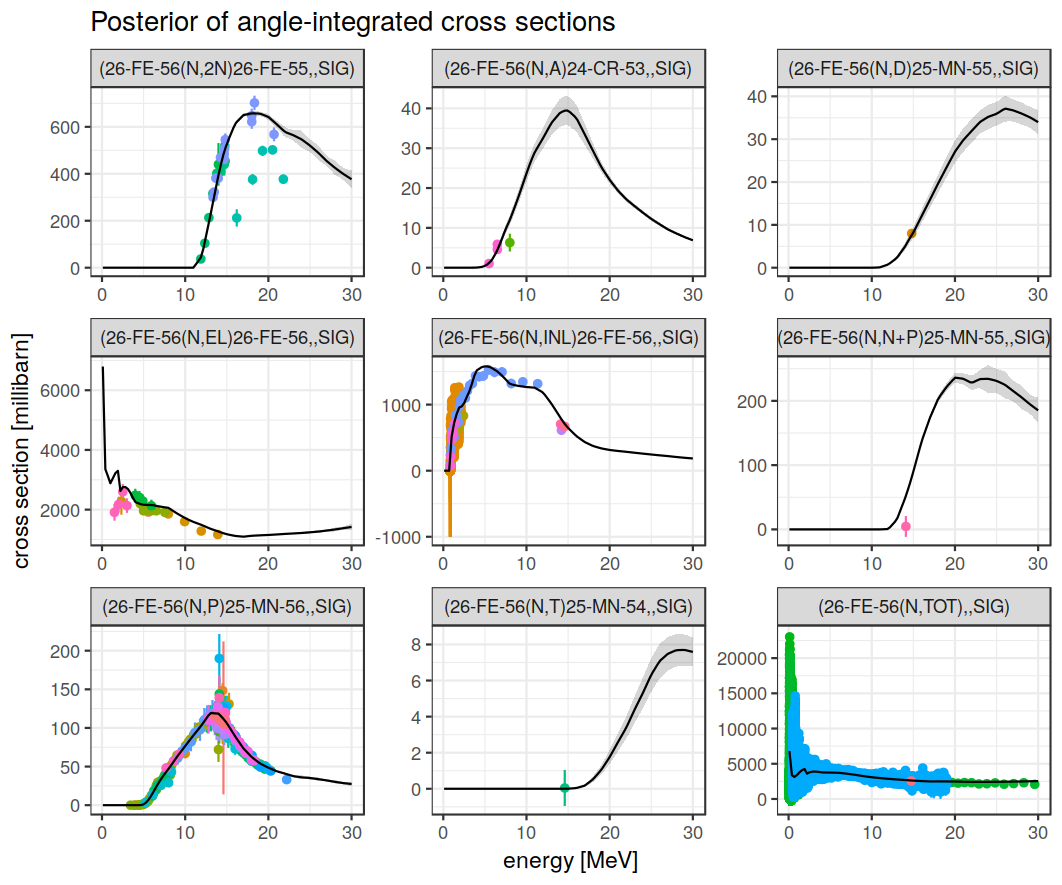 5/11
Energy-dependent parameters inside TALYS
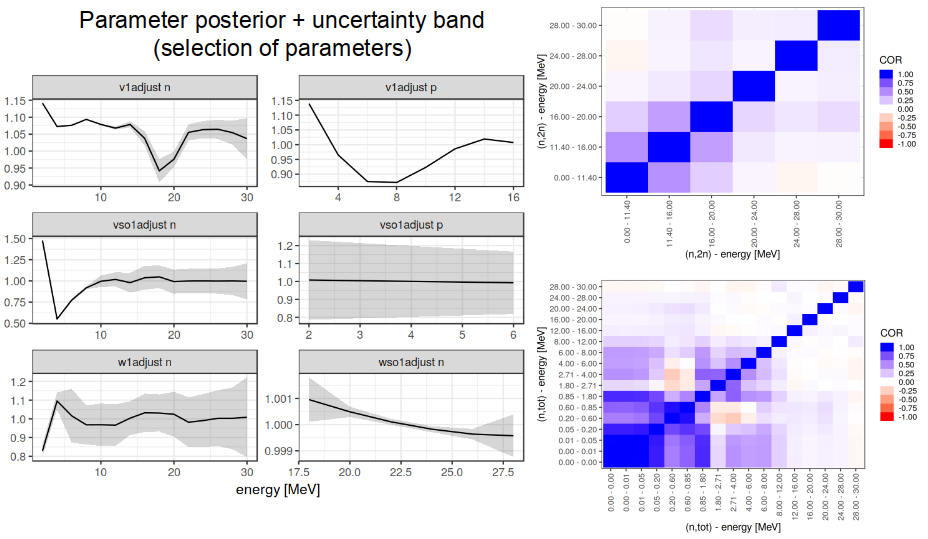 6/11
Technical achievements
Deal efficiently with non-linear models
Use of large corpora of experimental data
Fitting of energy-dependent model parameters (and a lot of them)
7/11
Open issues
Energy-dependent parameters are not always enough to fit the data if model is not suited
Telltale signs: Too low uncertainties, lack of coherence between predictions and experiments
Energy region between 800 keV and 5 MeV of Fe-56 problematic for both R-matrix and optical models
8/11
updated methodology forfe-56 between 800 kev and 5 MeV
9/11
Key ideas
Do not use R-matrix nor optical models
Use a very flexible class of functions instead
Apply Bayesian inference to propagate information from experiments to constrain function class
Enforce important constraints (e.g., smoothness and sum rules); can be regarded as another piece of information provided to Bayesian inference procedure
10
Gaussian processes (GP)
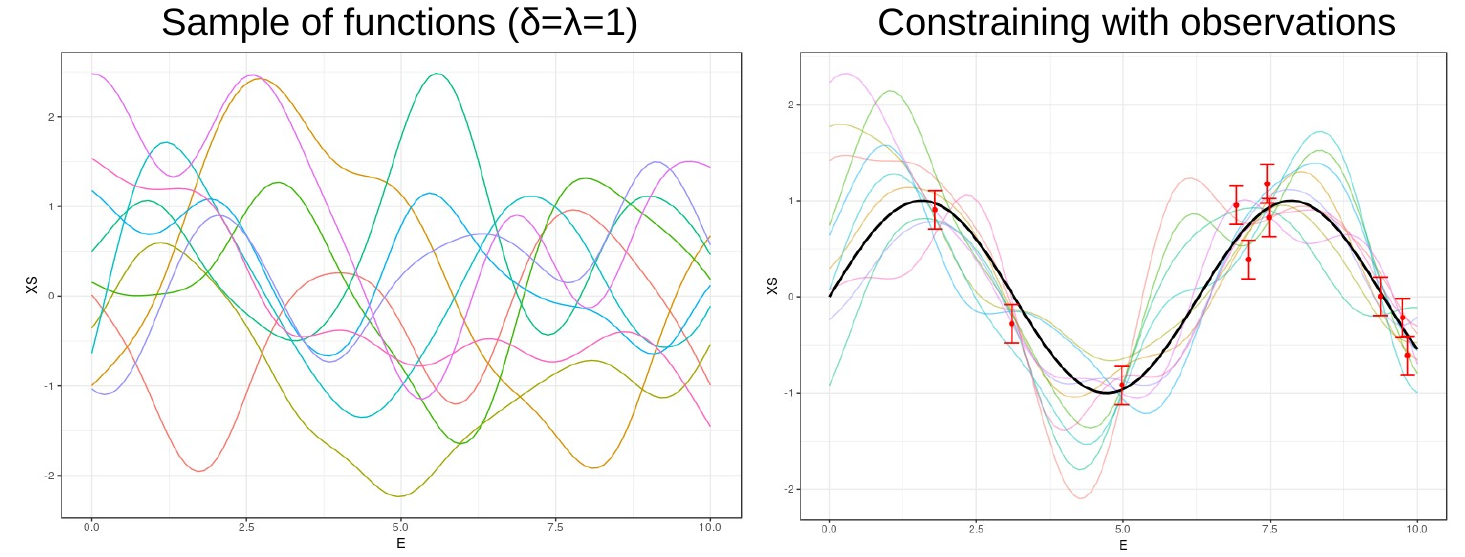 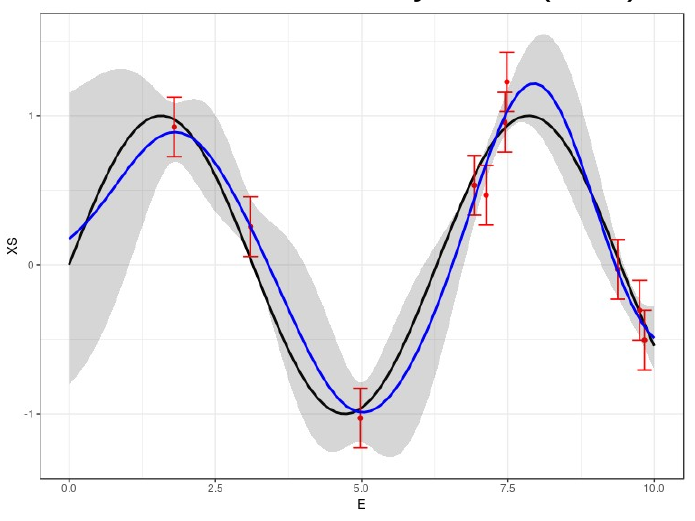 11/11
Combining GPs
Average
Cross section
High-res
fluctuations
+
True
Cross section
Transformations: resolution, doppler broadening, etc.
Experimental data
12/11
Example N,TOT (avg)
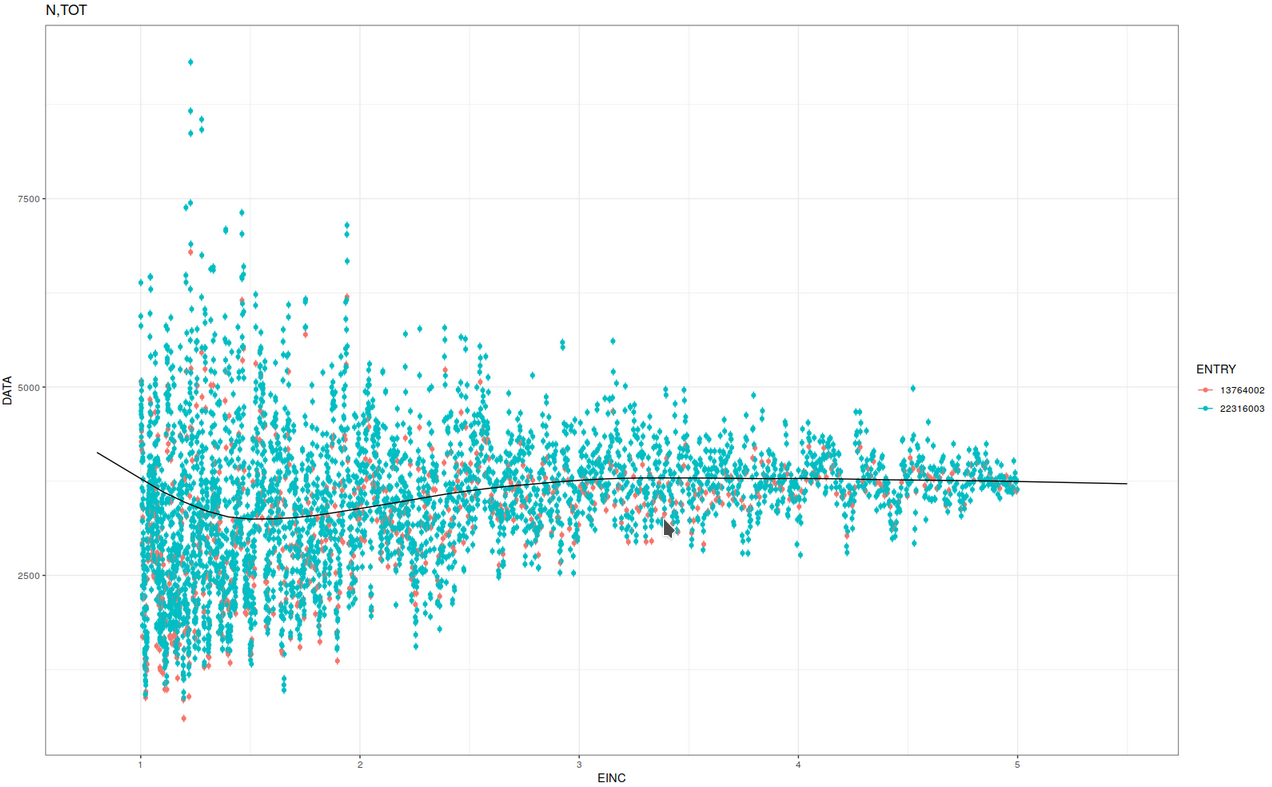 13/11
Example N,TOT (avg+hi-res)
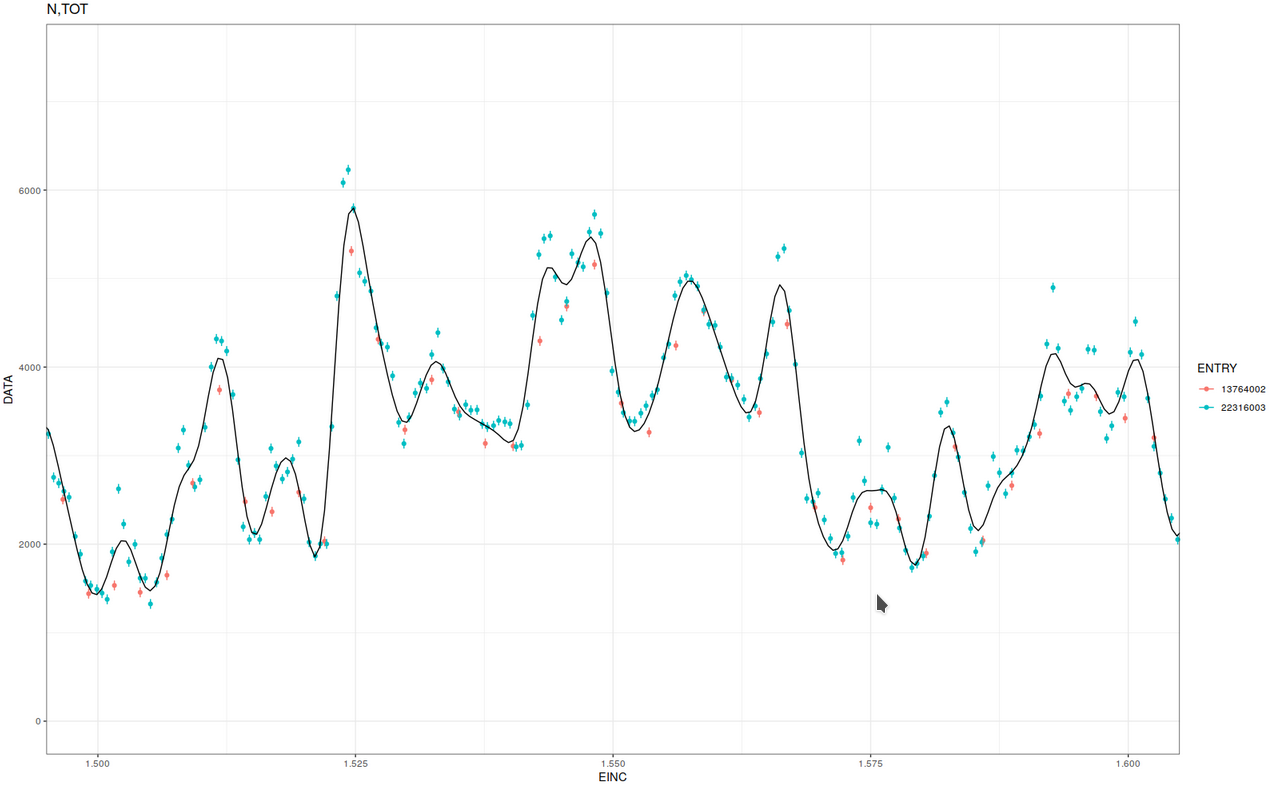 14/11
Example N,TOT (avg+hi-res)
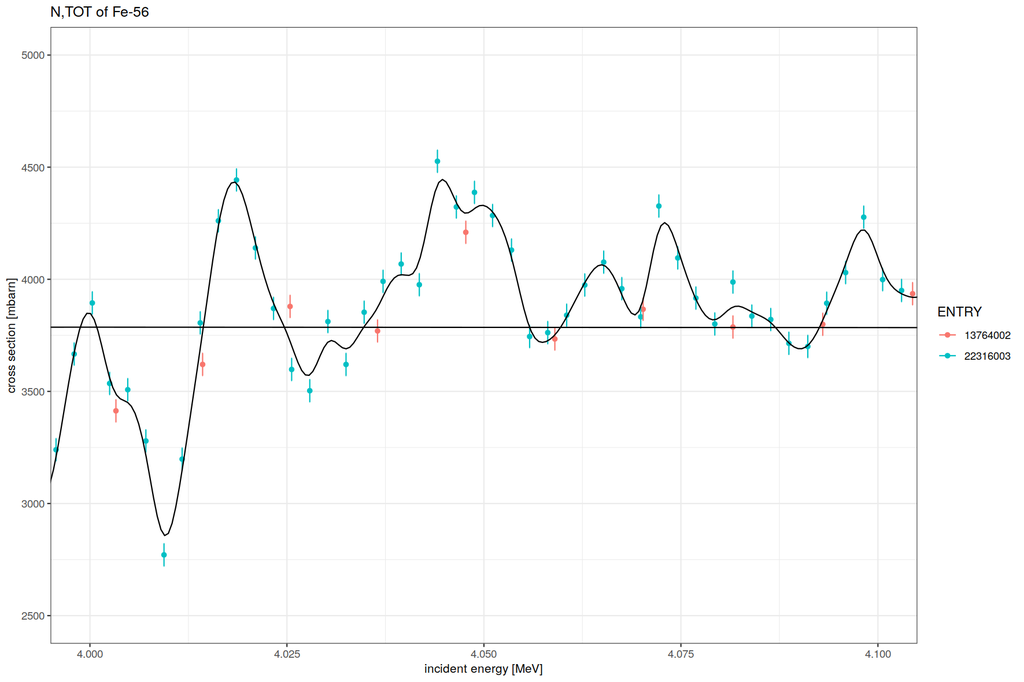 15/11
Example N,INL (avg)
16/11
Example N,INL (avg+hires)
17/11
Example N,INL (avg+hires)
18/11
Example N,EL (avg, hires)
19/11
Some details
Mesh sizes (1-5 MeV):
Average cross section: 48 points
High-res fluctuations: 10k points
True cross section: 10k points
Experimental data (1-5 MeV):
N,TOT: 4671 (resolution: 1 keV)
N,INL: 440 (resolution: 1 keV)
N,EL: 10 (resolution: 300 keV)
20/11
Several channels
N,INL
N,EL
Average
Cross section
High-res
fluctuations
Average
Cross section
High-res
fluctuations
True cross section
True cross section
Experimental data
Experimental data
N,TOT
Average
Cross section
High-res
fluctuations
True cross section
Experimental data
21/11
Example N,TOT
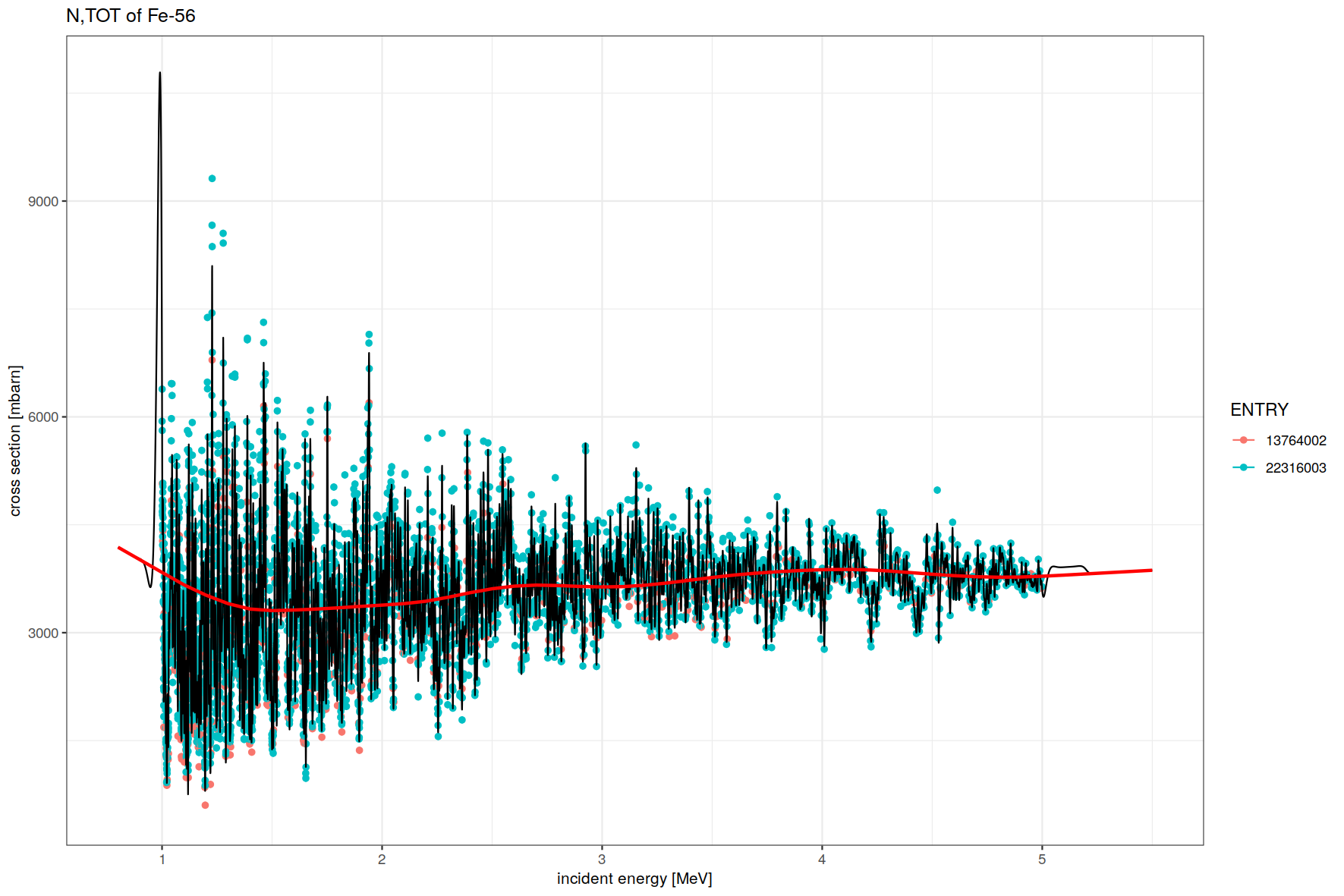 22/11
Example N,TOT (avg+hires)
23/28
Example N,TOT (avg+hires)
24/28
Example N,INL (avg)
25/11
Example N,INL (avg+hires)
26/11
Example N,INL (avg+hires)
27/11
Example N,EL (avg)
28/11
Example N,EL (avg+hires)
29/11
Summary
GPs can be used to fit both (and jointly) average cross sections and highly fluctuating cross sections
Tentative application on neutron-induced reactions of Fe-56 between 800 keV and 5 MeV
Some important features still need to be implemented, e.g., positivity constraints and proper handling of relative uncertainties to avoid PPP
30/11